Welcome to my class
How are you my lovely students
INTRODUCTION
About Myself
About My Class
Md. Ariful Islam
Lecturer in English
Shayestaganj Kamil Madrasah
Shayestaganj, Habiganj
Cont: 01711857580
Email: arif046980@gmail.com
Class: Twelve
Sub: English 2nd Paper
Period: 1st 
Topic: Punctuation
Date: 18/08/2021
Number of Ss: 25
Time: 45 minutes
Look at the pictures & say what are they
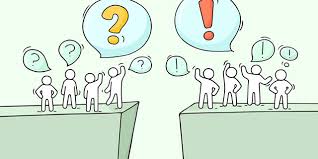 Yes,  all of you are right
So, our today’s topic is punctuation. Let’s start the class
Lesson outcomes
After the class the students will be able to:
Define punctuation.
Identify different punctuations.
Use punctuation marks.
Definition of punctuation
List of punctuations
Punctuation marks with example
Rules of full stop
Rules of comma
Rules of question mark
Rules of apostrophe’
Rules of exclamation mark
Rules of colon
Rules of dash
Rules of inverted comma
Rules of hyphens
Indivisual Work
Pair Work
Group Work
Evaluation
Homework
Thank you very much